IMET: THE WEST AFRICAN EXPERIENCE
Complex WAP (W-Arly-Pendjari)
Dede Amah
Technical Assistant BIOPAMA
An initiative of the ACP Group of States financed 
by the European Union’s 11th EDF
WHAT IS IMET?
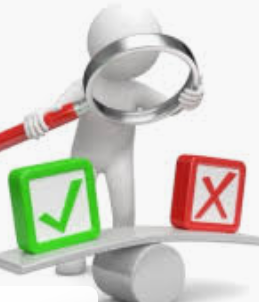 Diagnostic tool
Visual tool
Monitoring and evaluation tool
Tool for improving management of PAs
Tool for comparison
Tool for prioritization of interventions and actions
Tool for resource mobilization/allocation
IMET stands for Integrated management effectiveness tool and is based on six elements: context, planning, inputs, process, outputs, outcomes
[Speaker Notes: INTRODUCTION]
COMPLEX WAP (W-Arly-Pendjari)
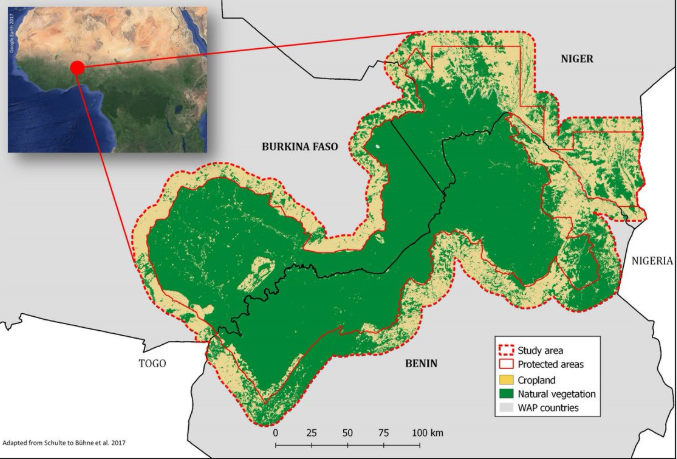 Transboundary Biosphere Reserve
Five (5) National parks 
Parc national W Niger
Parc national W Burkina Faso
Parc national W Benin
Parc national d’Arly 
Parc national de la Pendjari 
3 countries (Burkina Faso, Niger, Benin)
Area: 10,000 km2
[Speaker Notes: INTRODUCTION]
THE IMET ASSESSMENT
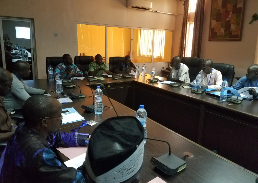 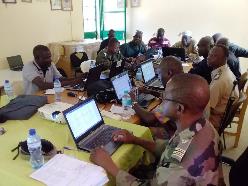 BIOPAMA trained IMET coaches
IMET Coaches trained WAP Park managers
Park managers carried out data collection with national actors, Rangers, NGOs, Communities, Traditional authorities, Municipalities, etc…and were supported by the IMET coaches
Site analysis and presentation of results done in each country
WAP result validation and roadmap developed
Budget: About $5000 in some cases
Partnership: GIZ (data collection and analysis), BIOPAMA (restitution)
Logistics: variable (venue, stakeholders, duration, budget, context)
Co-funding
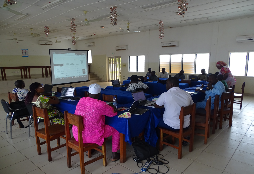 Pendjari
W Niger
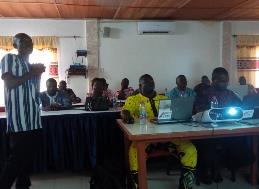 W Niger
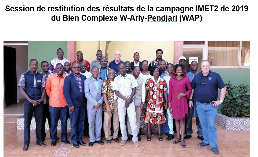 W Burkina Faso
WAP validation
[Speaker Notes: INTRODUCTION]
DATA ANALYSIS: DECISION SUPPPORT SYSTEM
[Speaker Notes: INTRODUCTION]
….AND PRESENTED
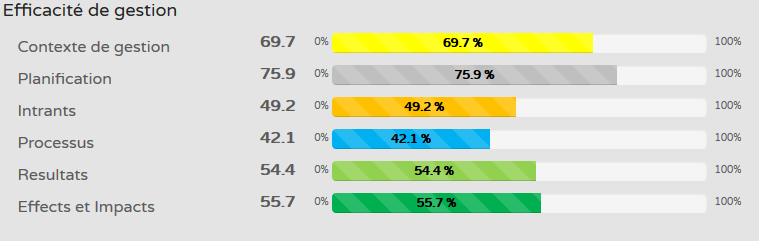 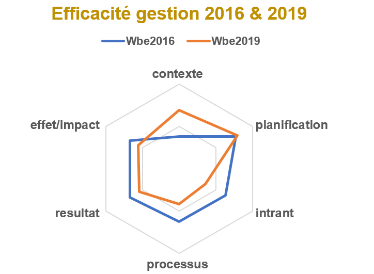 score bar
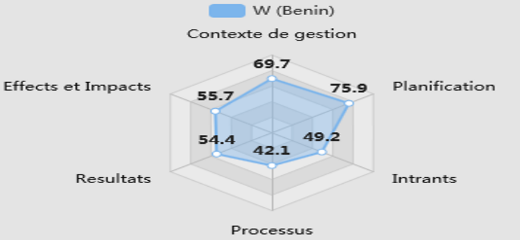 Comparative analysis
radar
[Speaker Notes: INTRODUCTION]
….AND PRESENTED
[Speaker Notes: INTRODUCTION]
Lessons learnt
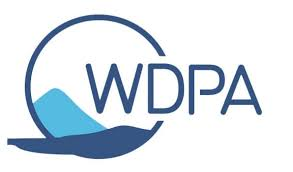 Found IMET practical in formulating specific recommendations
Easy to visualize PA management efforts and progress, identify challenges, and areas for improvement  
Useful for PA managers capacity development
Useful for elaboration of knowledge products (e.g. State of protected areas, SoPA)
Primary data that can feed into local, national, regional, and global database, IUCN green list, WDPA, BIOPAMA Observatories
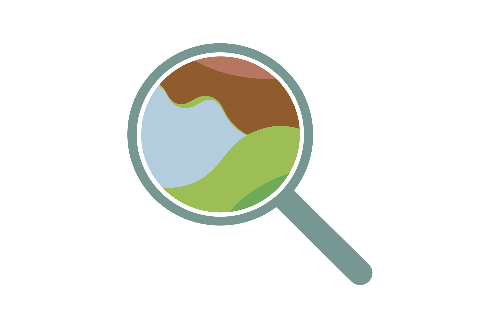 [Speaker Notes: INTRODUCTION]
THHH
THANK YOU!
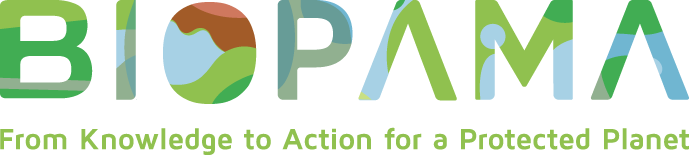 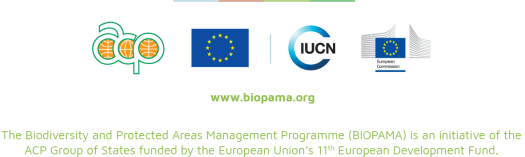 BIOPAMA PPT Template